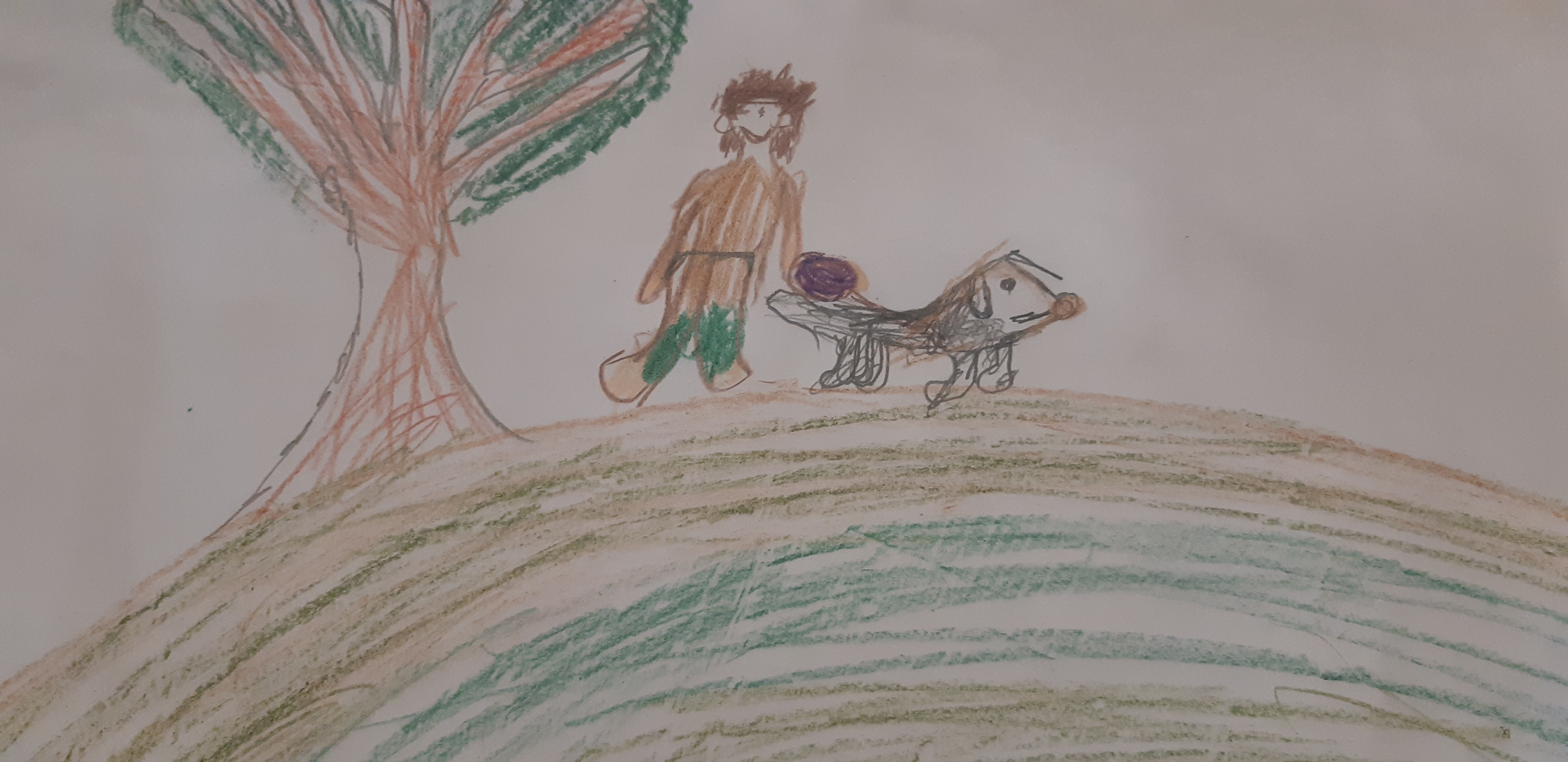 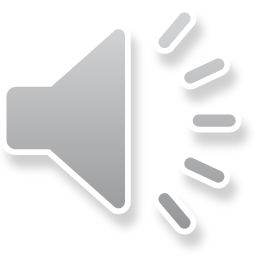 Pewna pani miała psa.WYLICZNKA
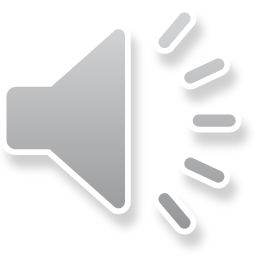 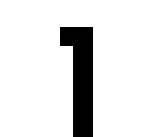 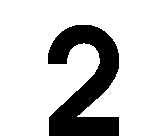 dwa
jeden
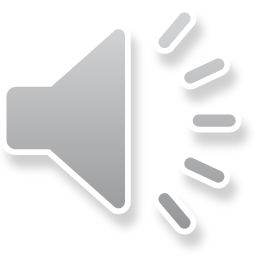 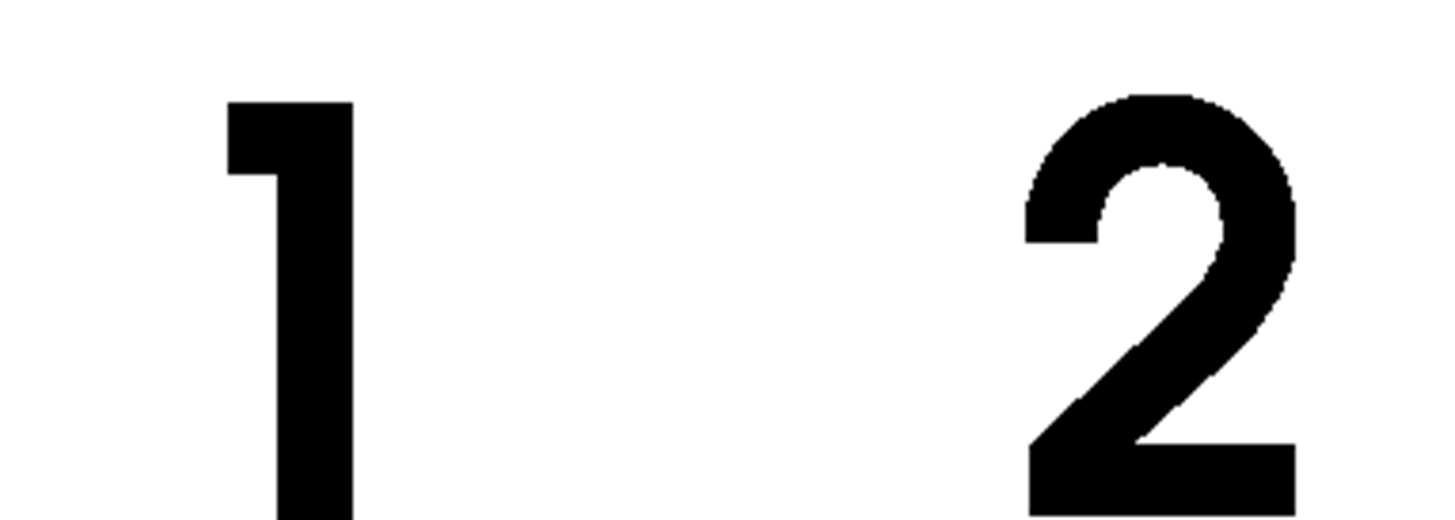 jeden
dwa
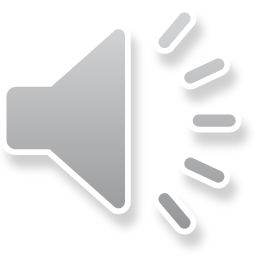 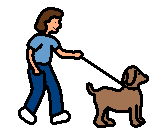 Pewna pani miała psa.
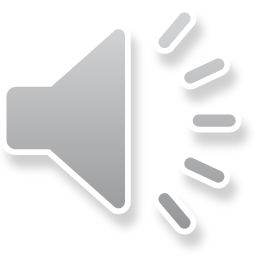 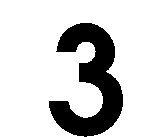 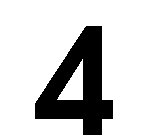 trzy       i       cztery
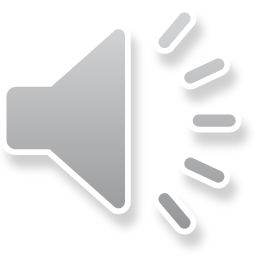 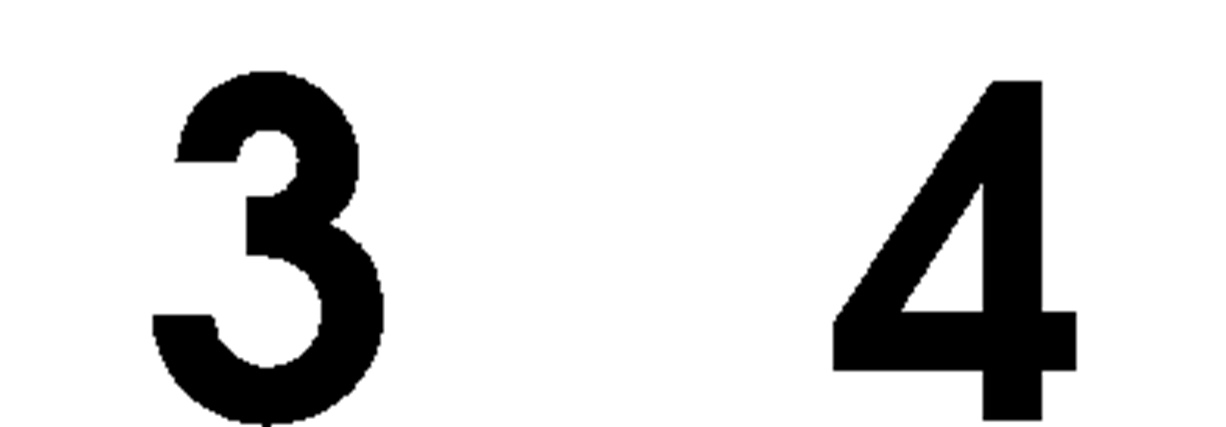 trzy        i       cztery
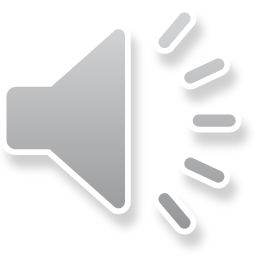 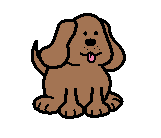 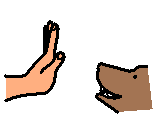 Pies ten dziwne miał maniery.
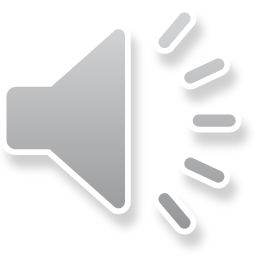 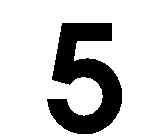 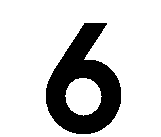 pięć        i        sześć
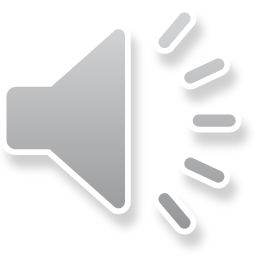 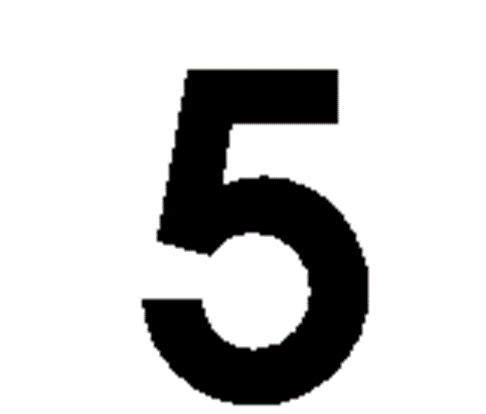 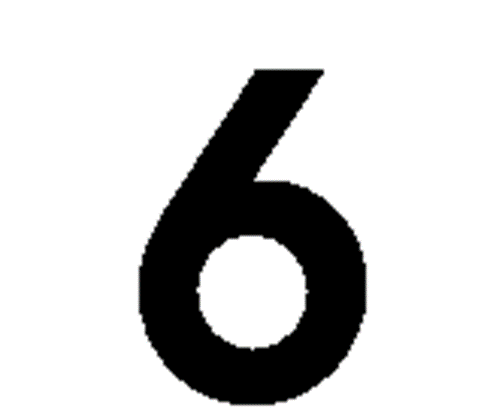 pięć        i        sześć
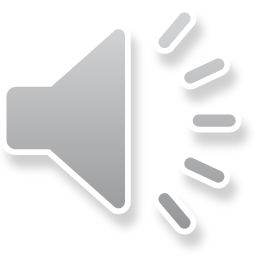 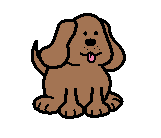 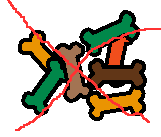 Wcale kości nie chciał jeść.
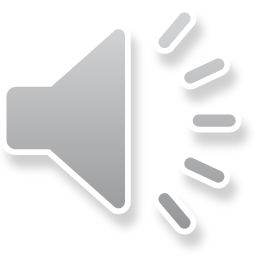 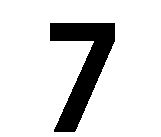 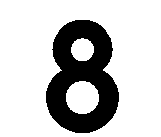 siedem             osiem
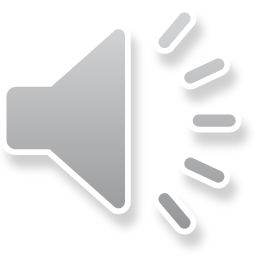 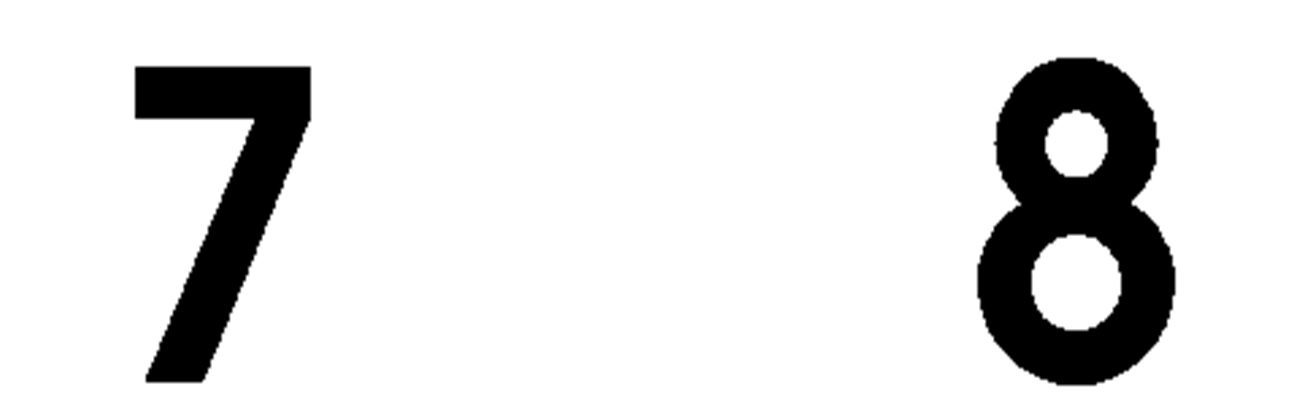 siedem                osiem
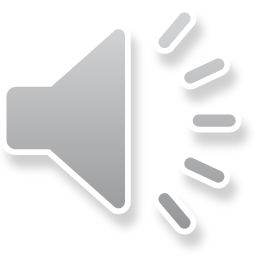 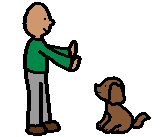 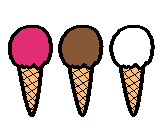 Wciąż o lody tylko prosił.
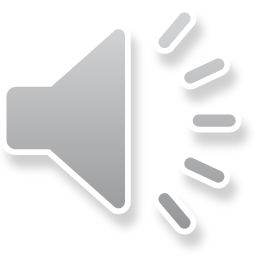 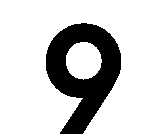 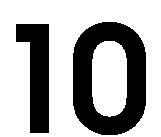 dziewięć             dziesięć
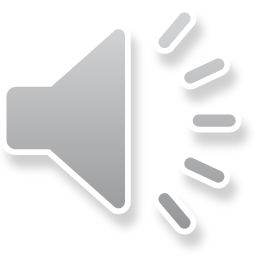 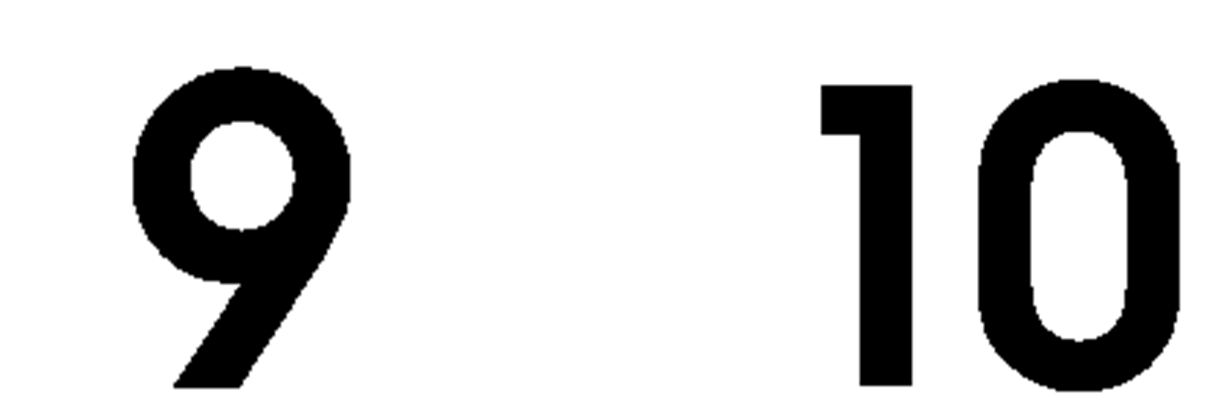 dziewięć          dziesięć
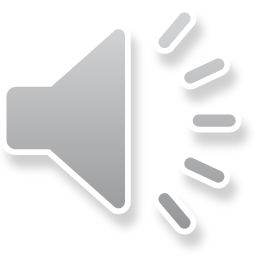 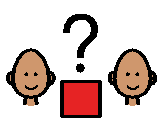 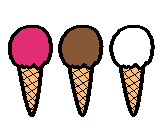 Kto mu lody dziś przyniesie?
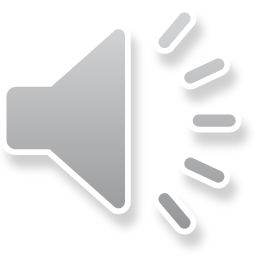 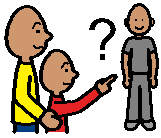 Może ty?
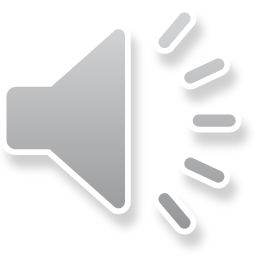 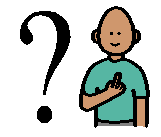 Może ja?
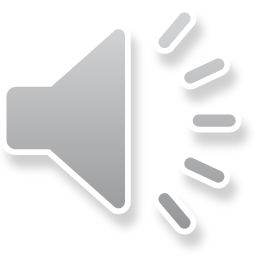 Licz od nowa
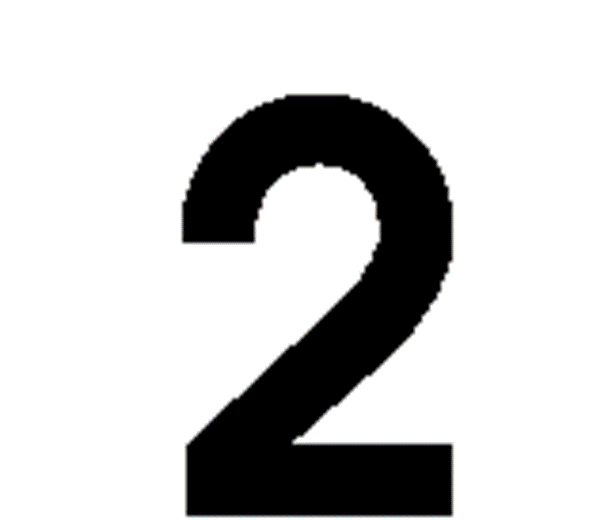 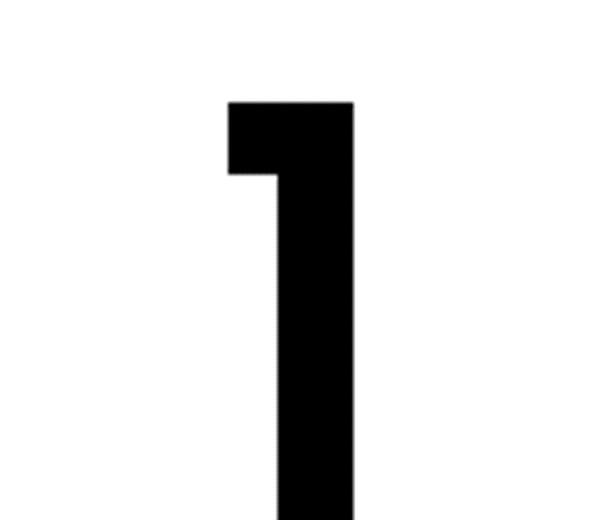 jeden             dwa…
Dlaczego warto ?
Wyliczanki są dobrym sposobem na ćwiczenie pamięci, ponieważ są zazwyczaj krótkie i łatwo je zapamiętać.
Wyliczanki- rymowanki wprowadzają dziecko w świat rymów i pokazują jak fajną to jest zabawą.
Wzbogacają słownictwo malca, co korzystnie wpływa na rozwój jego mowy. 

Dziecku łatwiej jest zapamiętać nowe słowa poprzez ich częste powtarzanie w zabawie.
Jest to jedna z wielu metod budowania pozytywnej, ciepłej i bliskiej relacji między dorosłym                             a dzieckiem.
Opracowanie : mgr Dominika Modzelewska, mgr Natalia Mikos
Czytał : pacjent Centrum Zdrowia Dziecka – Krzyś lat 8 
Źródła: PCS program Boardmaker